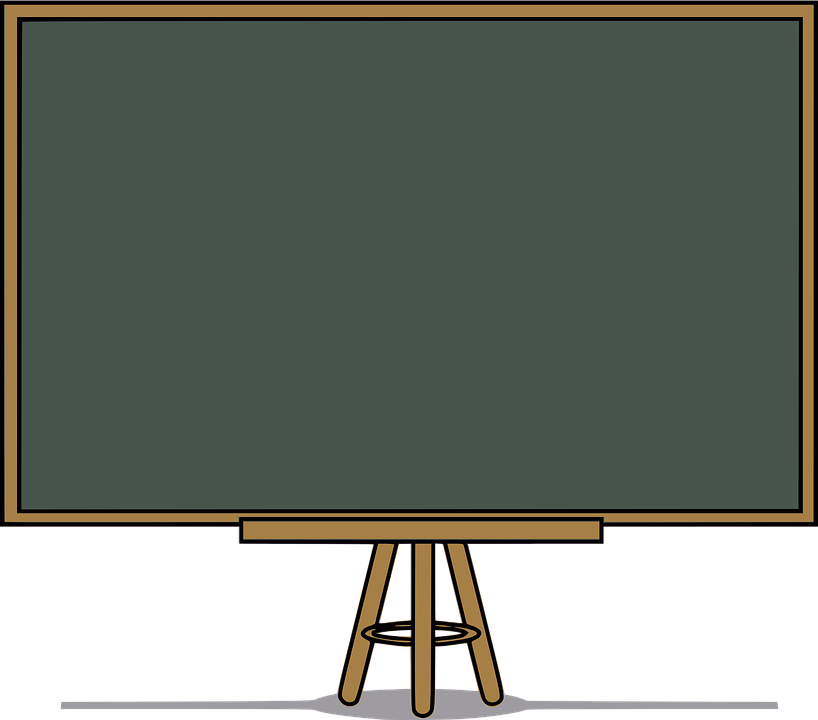 Thema:

Die Farben
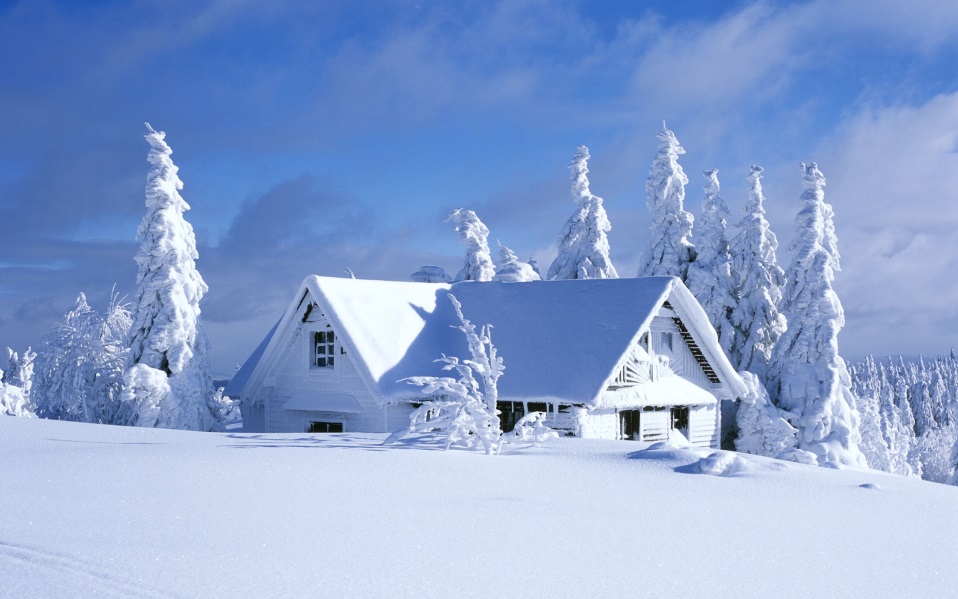 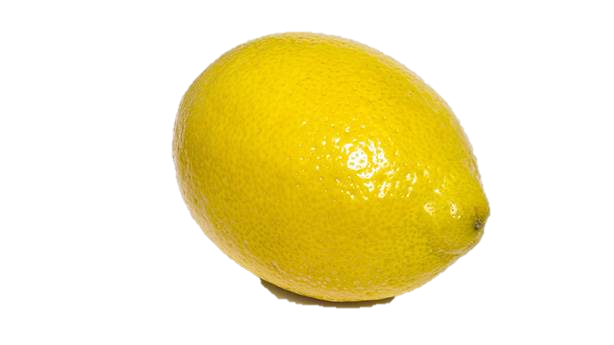 Der Schnee ist weiß.
Die Zitrone ist gelb.
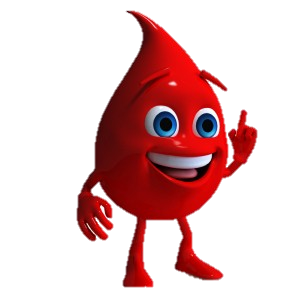 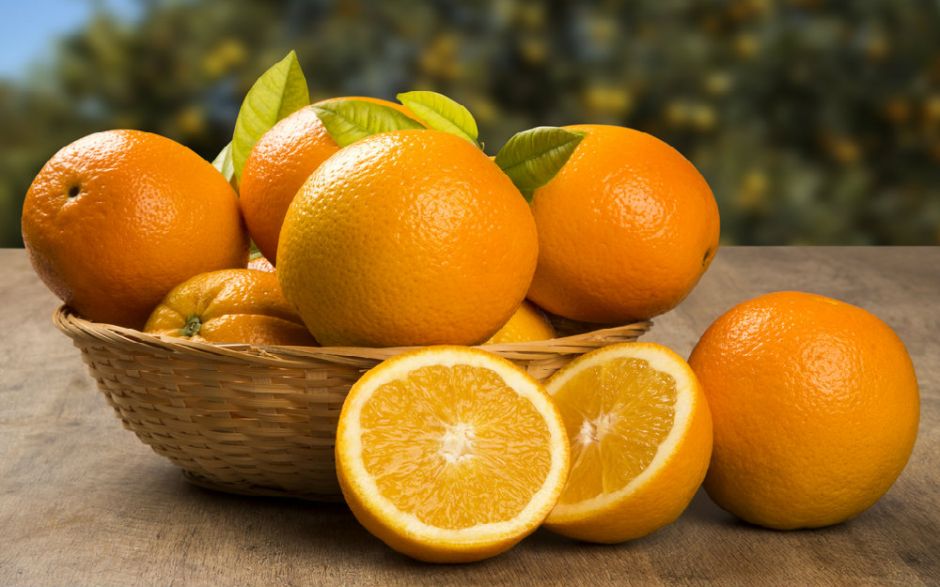 Die Orange ist orange.
Das Blut ist rot.
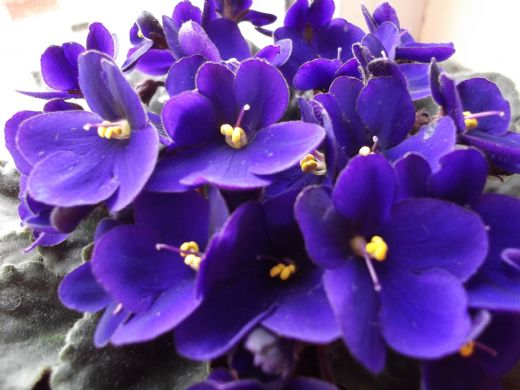 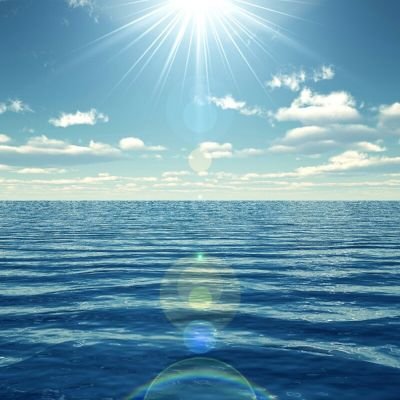 Die Viole ist lila.
Das Meer ist blau.
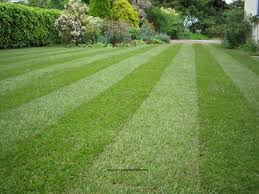 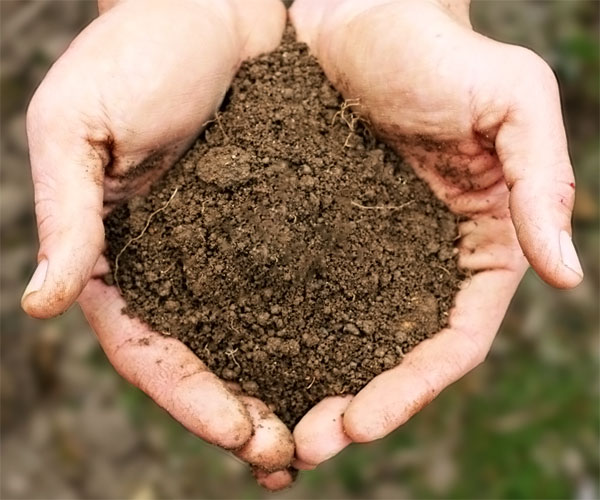 Das Gras ist grün.
Die Erde ist braun.
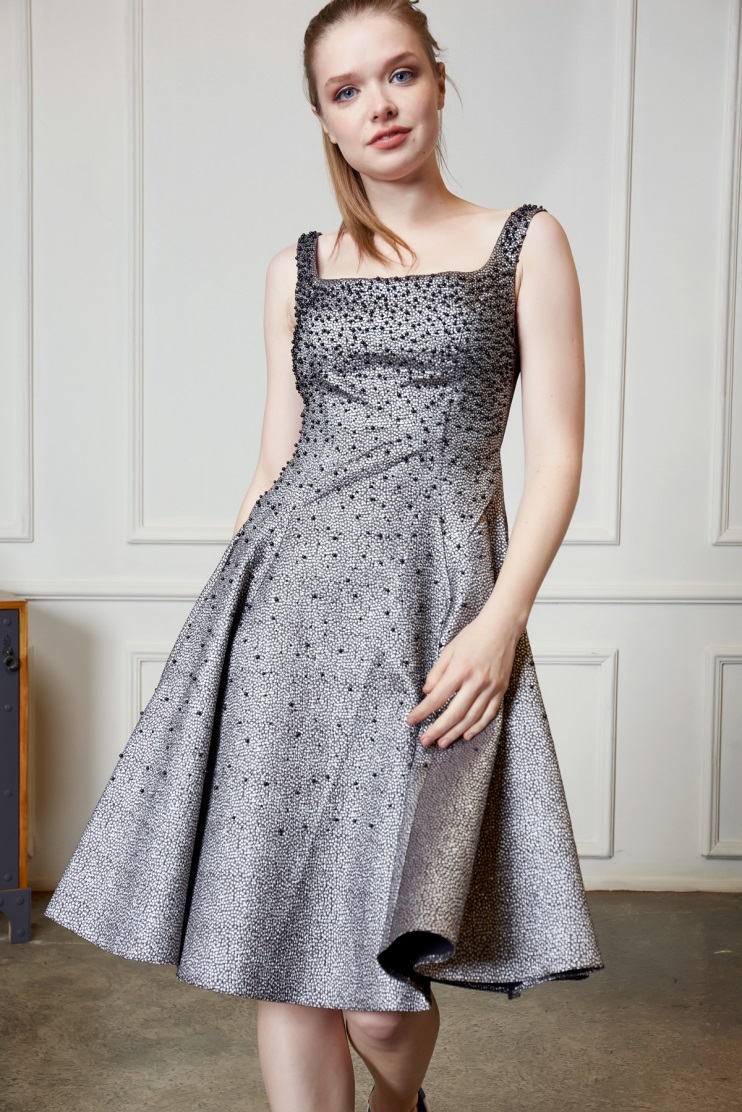 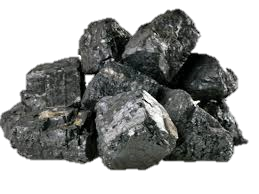 Die Kohle ist schwarz.
Die Kleidung ist grau.
Der Schirm ist neu.
Der Schirm ist alt.
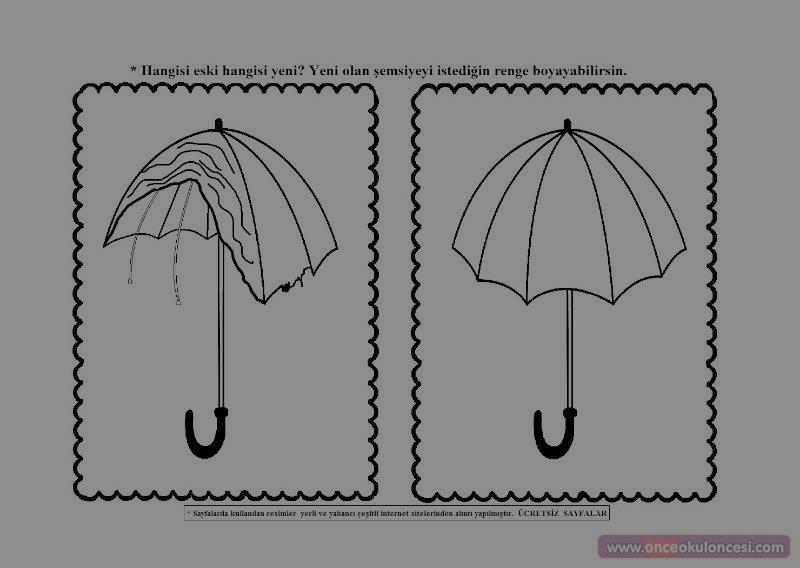 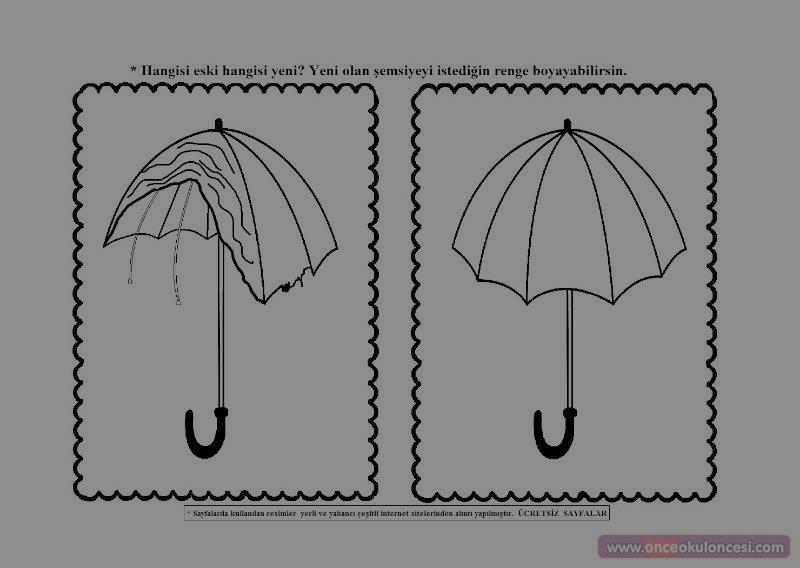 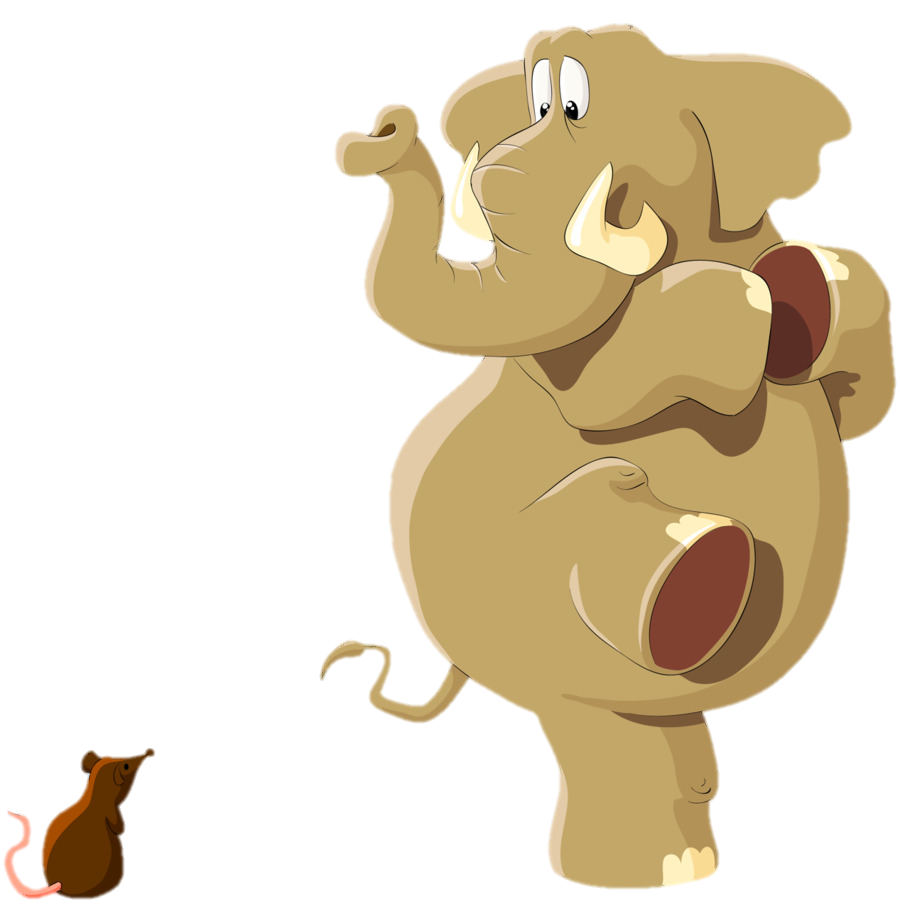 Der Elefant ist groß.
Die Maus ist klein.
Possessivpronomen im Singular